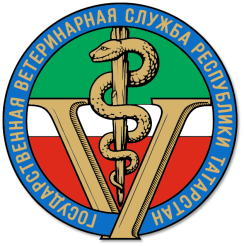 РАБОТА ГОСУДАРСТВЕННОЙ ВЕТЕРИНАРНОЙ СЛУЖБЫ ПО НЕДОПУЩЕНИЮ ОСОБО ОПАСНЫХ ИНФЕКЦИЙ 
НА ТЕРРИТОРИЮ РЕСПУБЛИКИ ТАТАРСТАН
12 октября 2017 г.
КАРТА ОЧАГОВ ЯЩУРА НА ТЕРРИТОРИИ 
РЕСПУБЛИКИ БАШКОРТОСТАН на 10.10.2017
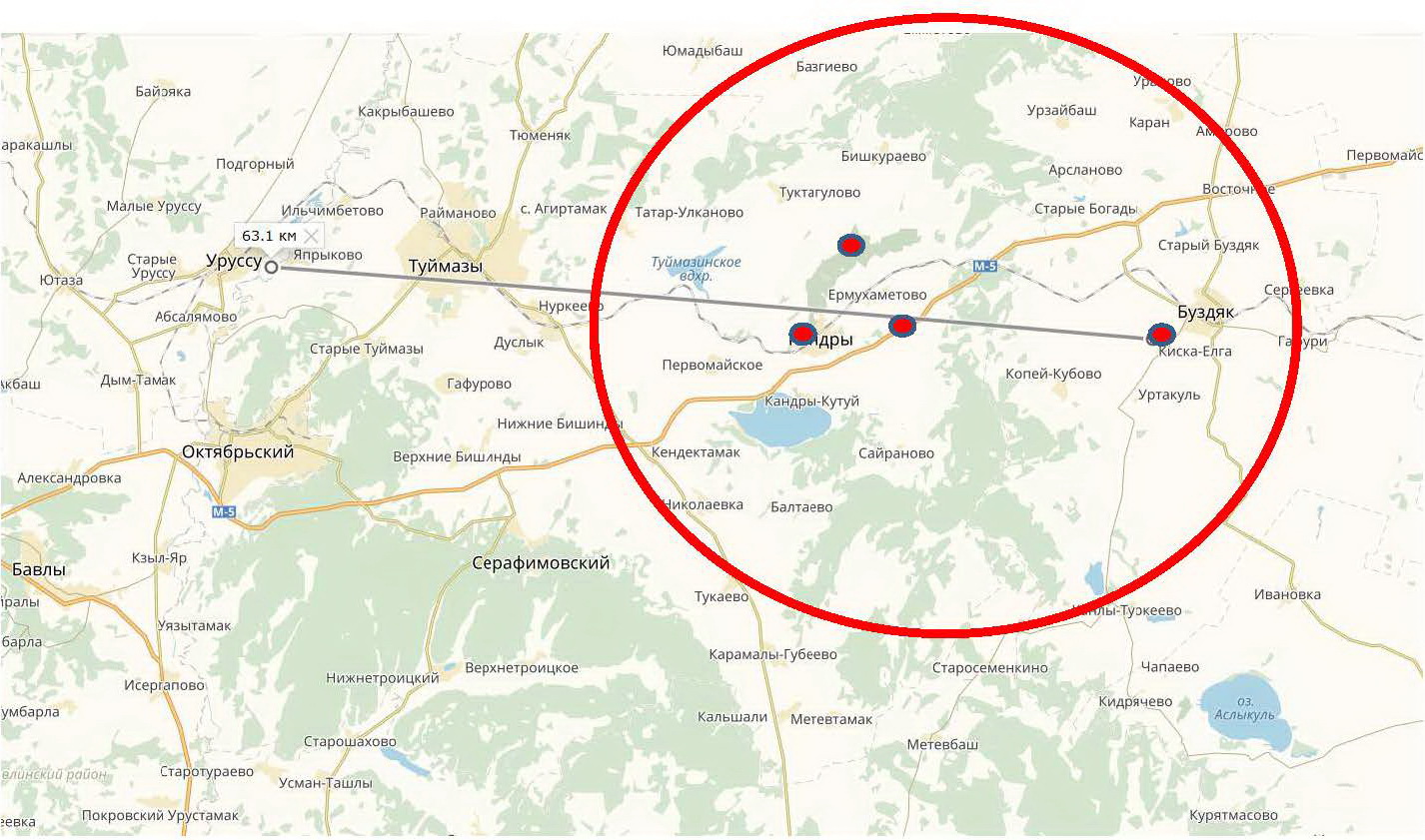 МЕРОПРИЯТИЯ ПРОВОДИМЫЕ В ОЧАГЕ НА ТЕРРИТОРИИ 
РЕСПУБЛИКИ БАШКОРТОСТАН
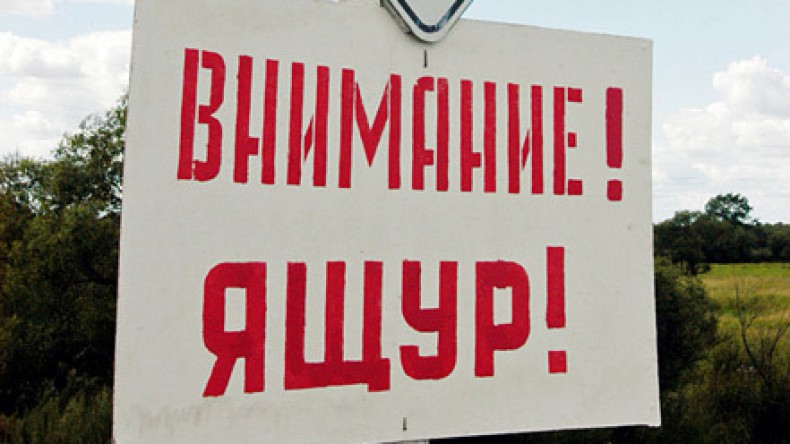 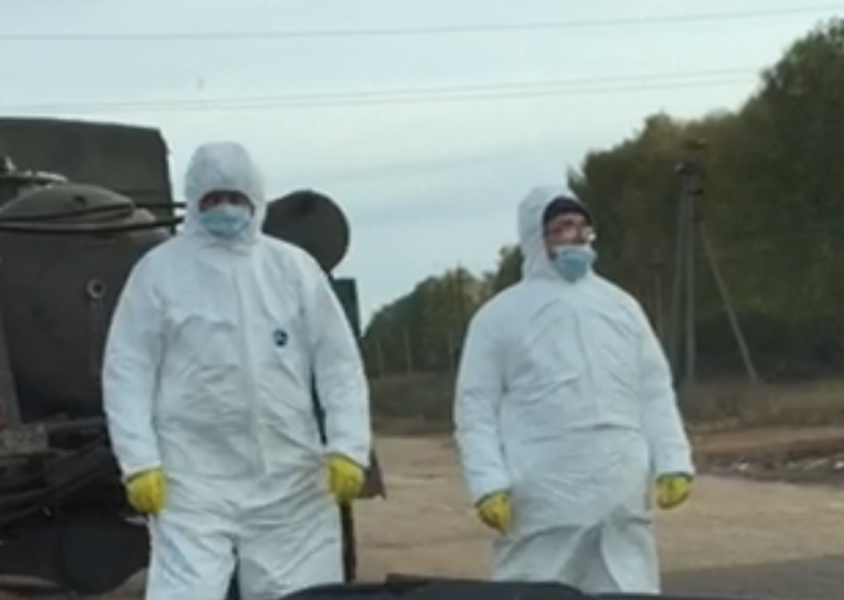 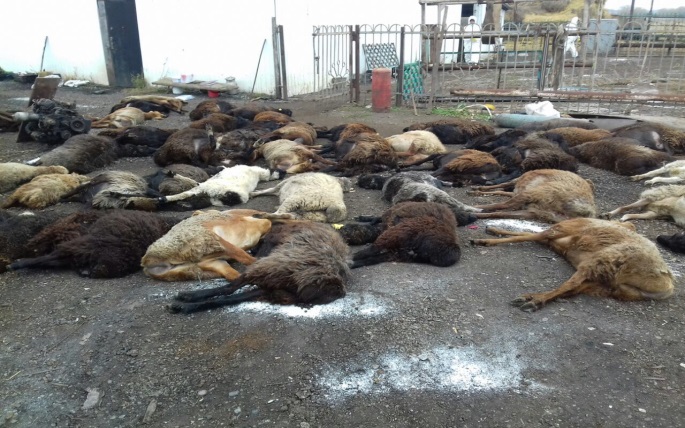 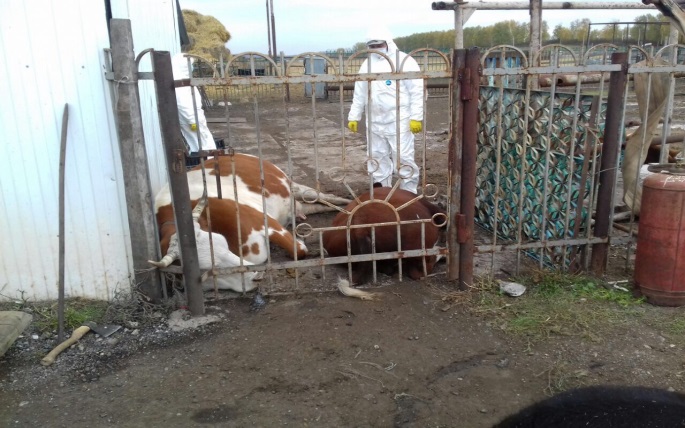 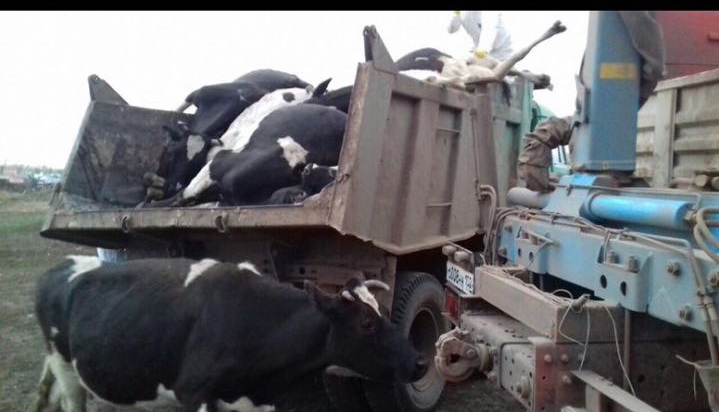 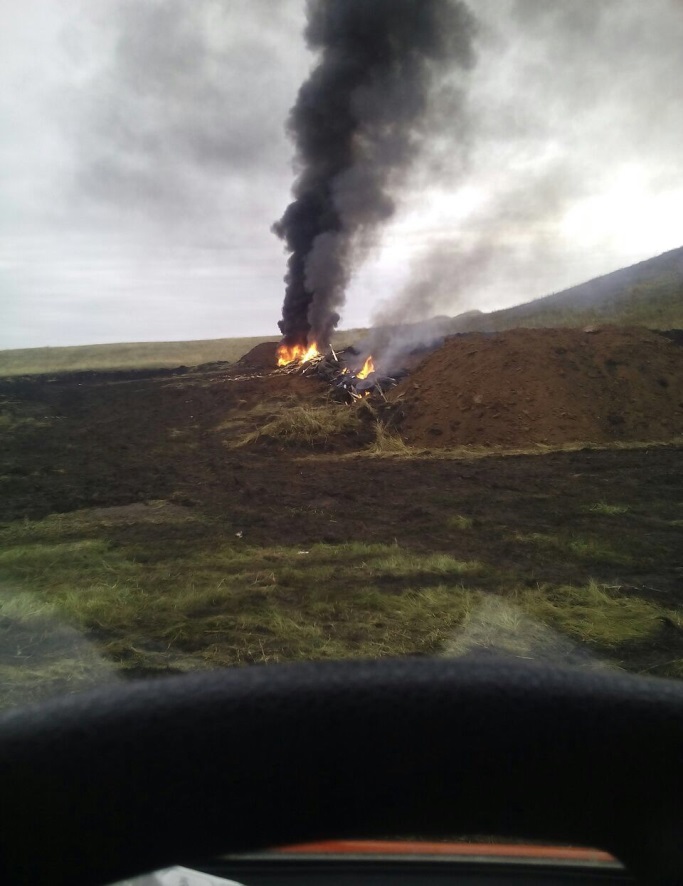 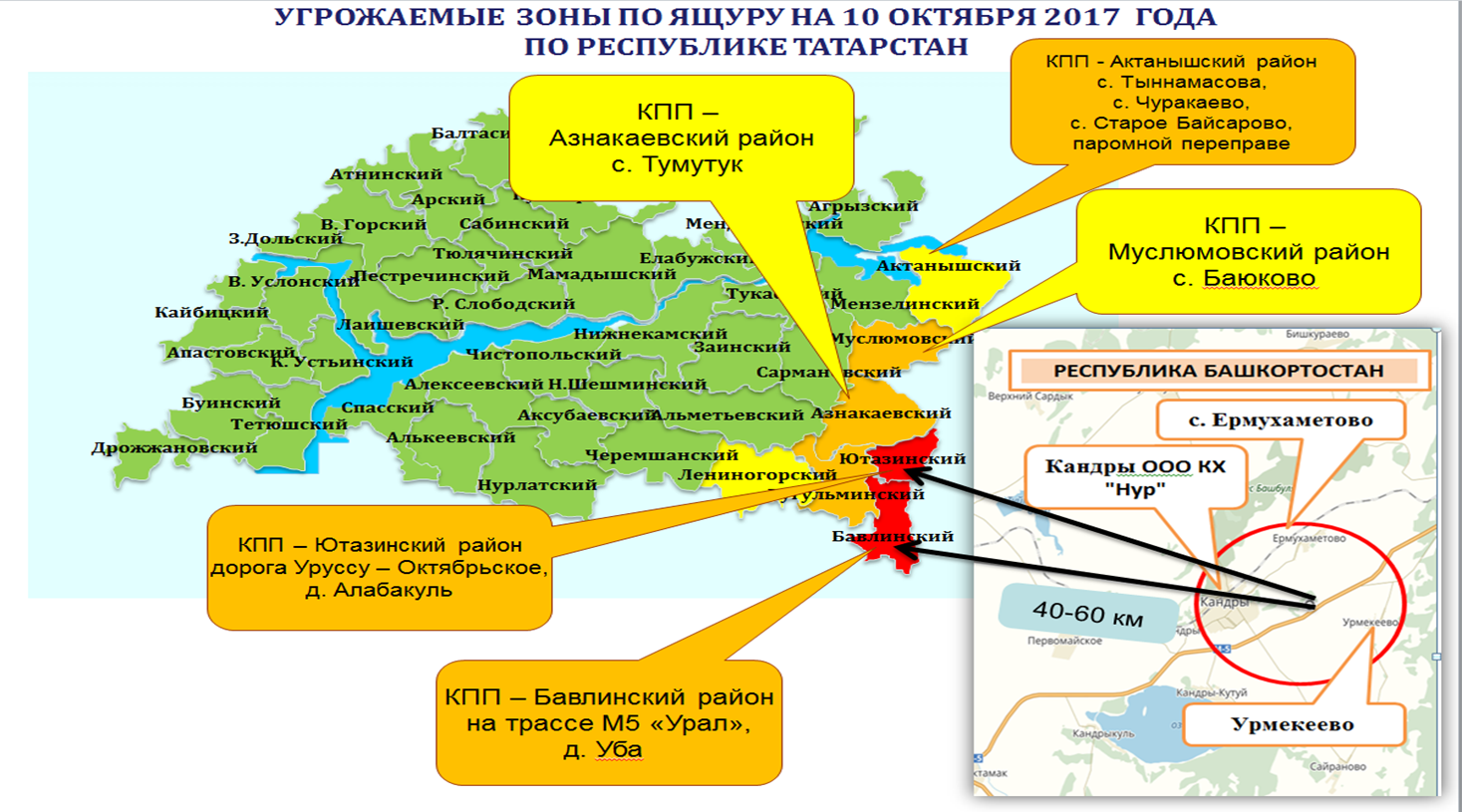 ПОСТЫ
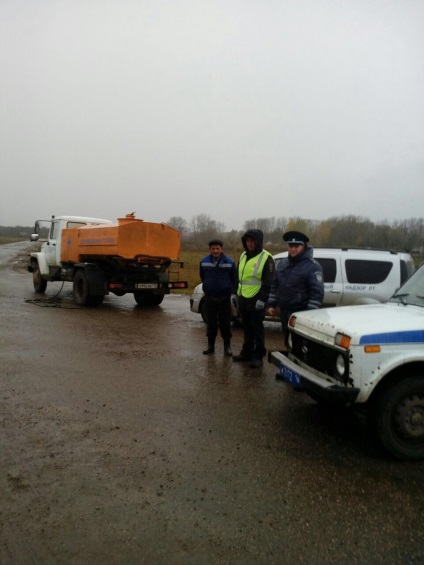 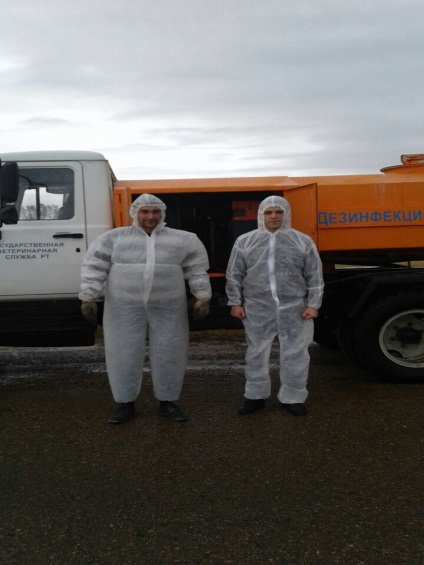 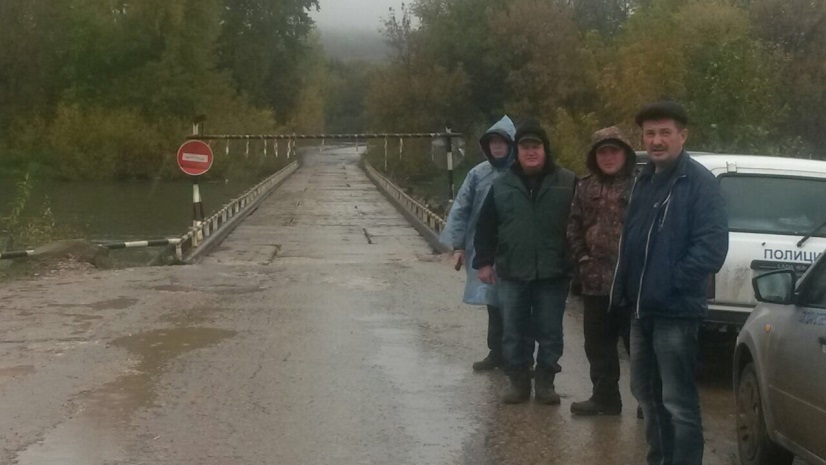 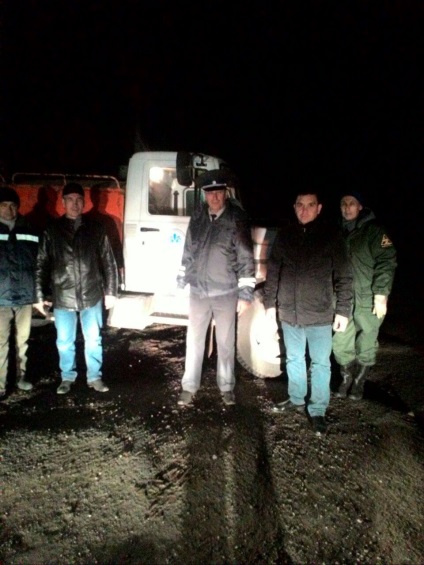 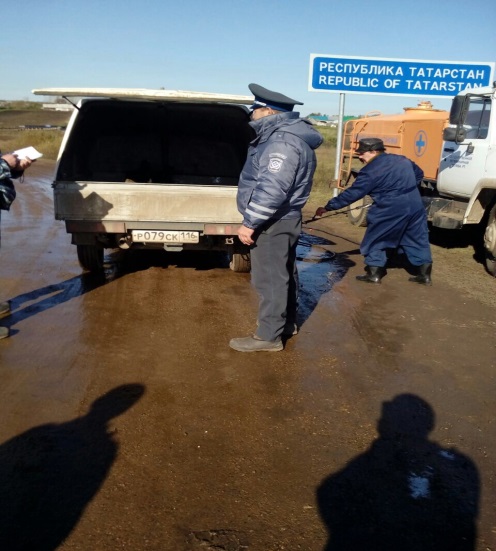 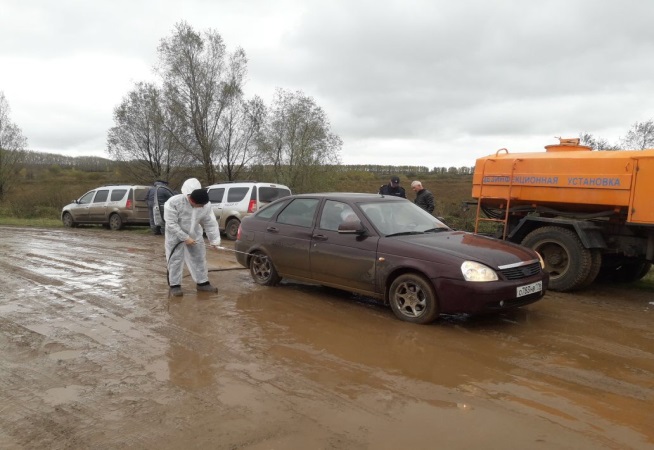 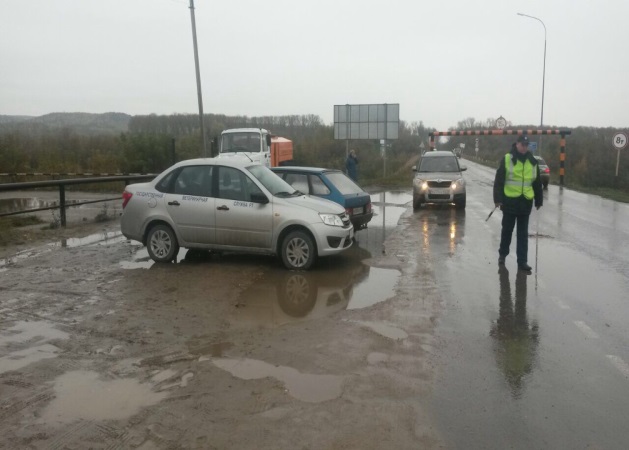 ЗАСЕДАНИЯ КЧС
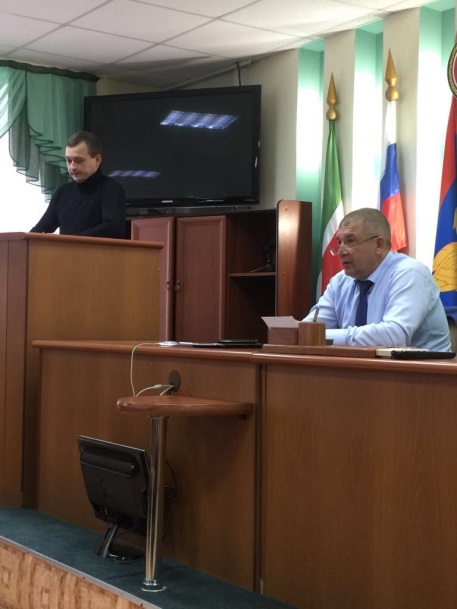 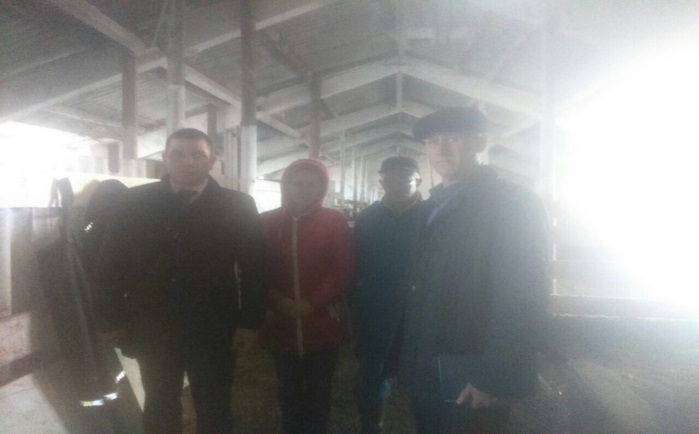 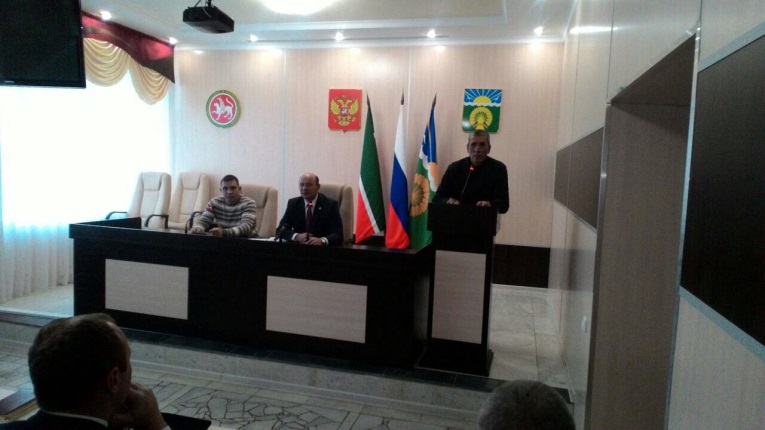 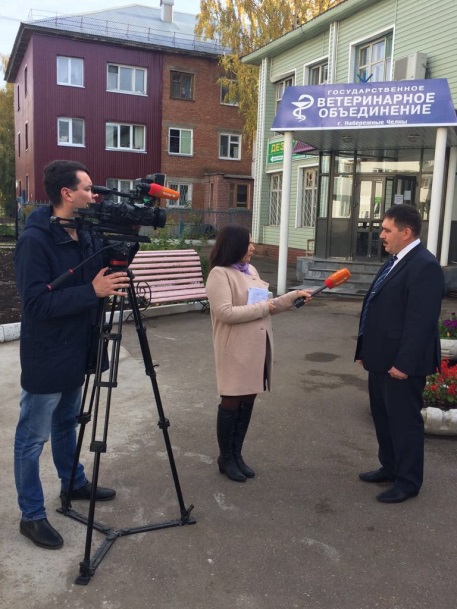 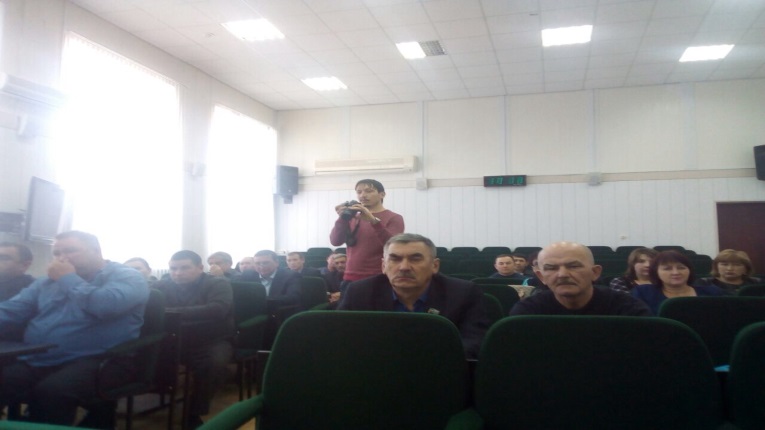 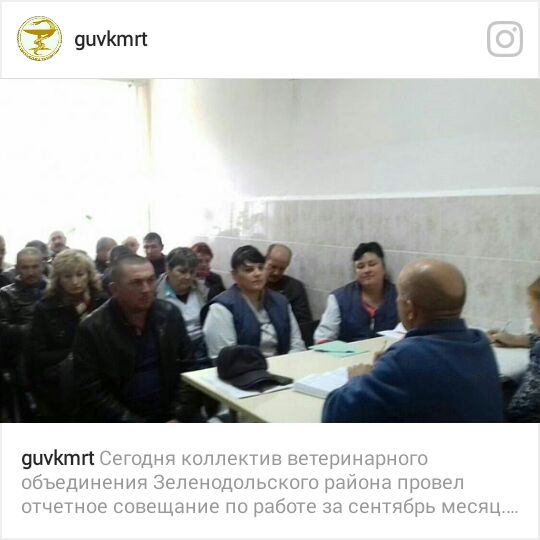 ПОСЛЕДСТВИЯ:
Снижение упитанности;
Снижение продуктивности;
Смертность ;
Затраты на проведение дезинфекции;
Затраты на проведение лечения животных;
Затраты на проведение обеззараживание продуктов и сырья животного происхождения и т.д.
ПОСЛЕДСТВИЯ ВСПЫШКИ ЯЩУРА В АЛЬМЕТЬЕВСКОМ РАЙОНЕ 
1986 год.

ВЫНУЖДЕНО ЗАБИТО - 621 ГОЛОВА СВИНЕЙ.
ПОДВЕРГНУТО ВЫНУЖДЕННОЙ ВАКЦИНАЦИИ
                                                           




                
                 1035 ГОЛОВ                                                            6696 ГОЛОВ 
   КРУПНОГО РОГАТОГО СКОТА                                              СВИНЕЙ
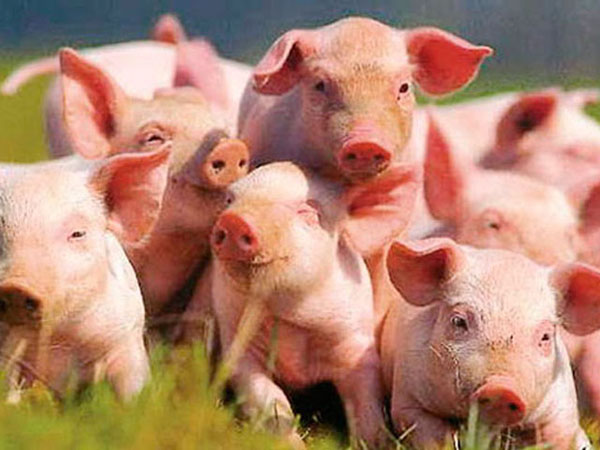 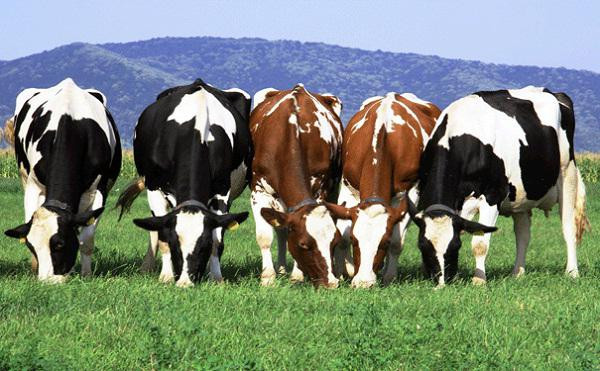 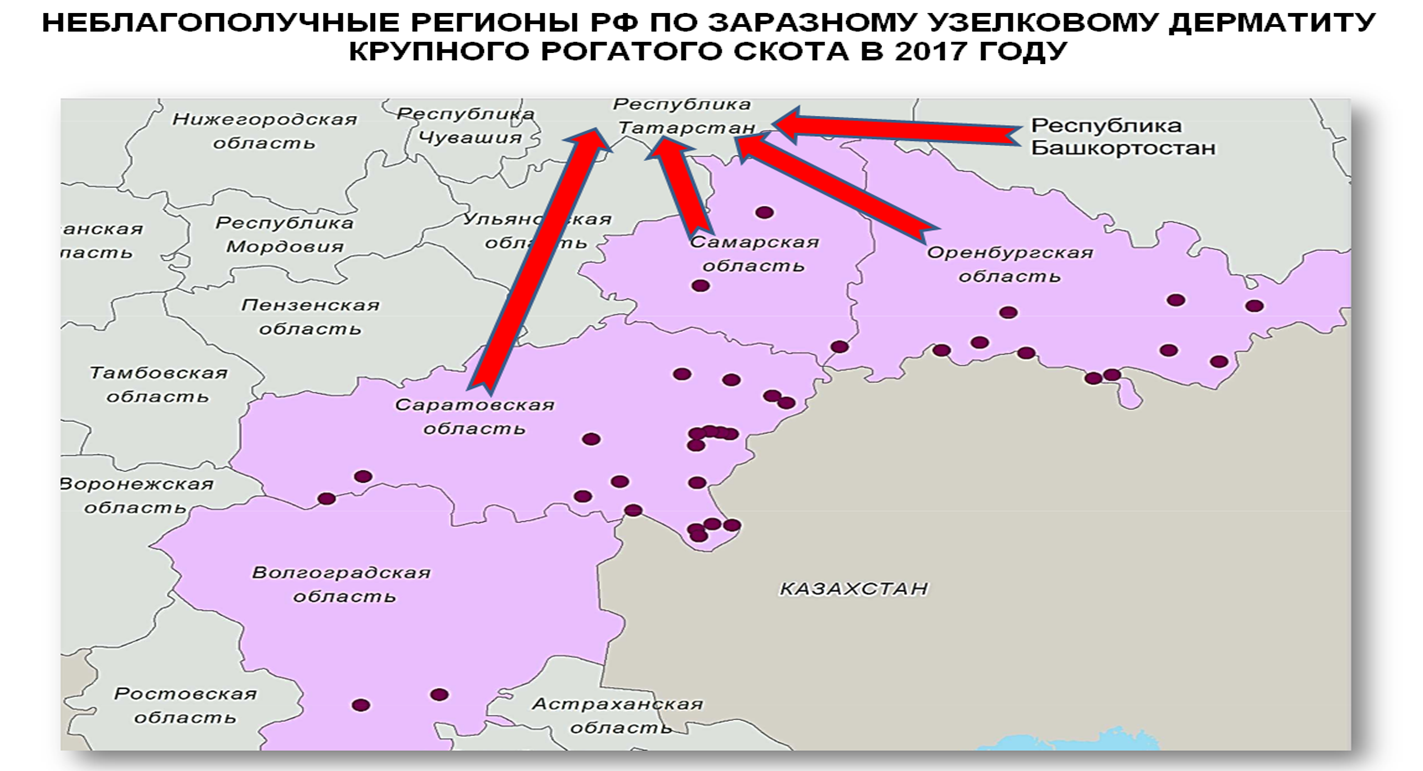 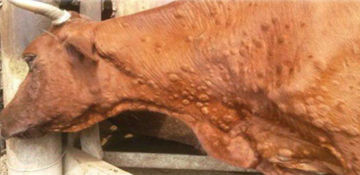 По состоянию на 22.09.2017 в режиме карантина по заразному узелковому дерматиту находится 41 очаг: 24 – в Саратовской, 10 – в Оренбургской, 3 – в Самарской, 3 – в Волгоградской области, 1 - Республика Башкортостан.
ПРОФИЛАКТИКА  НОДУЛЯРНОГО ДЕРМАТИТА 
КРУПНОГО РОГАТОГО СКОТА

ПРОСВЕТИТЕЛЬСКАЯ РАБОТА
КОНТРОЛЬ ЗА ПЕРЕМЕЩЕНИЕМ ЖИВОТНОВОДЧЕСКИХ ГРУЗОВ
КОНТРОЛЬ ВВОЗА ЖИВОТНЫХ НА ТЕРРИТОРИЮ РЕСПУБЛИКИ
ДИАГНОСТИЧЕСКИЕ МЕРОПРИЯТИЯ
ВАКЦИНАЦИЯ
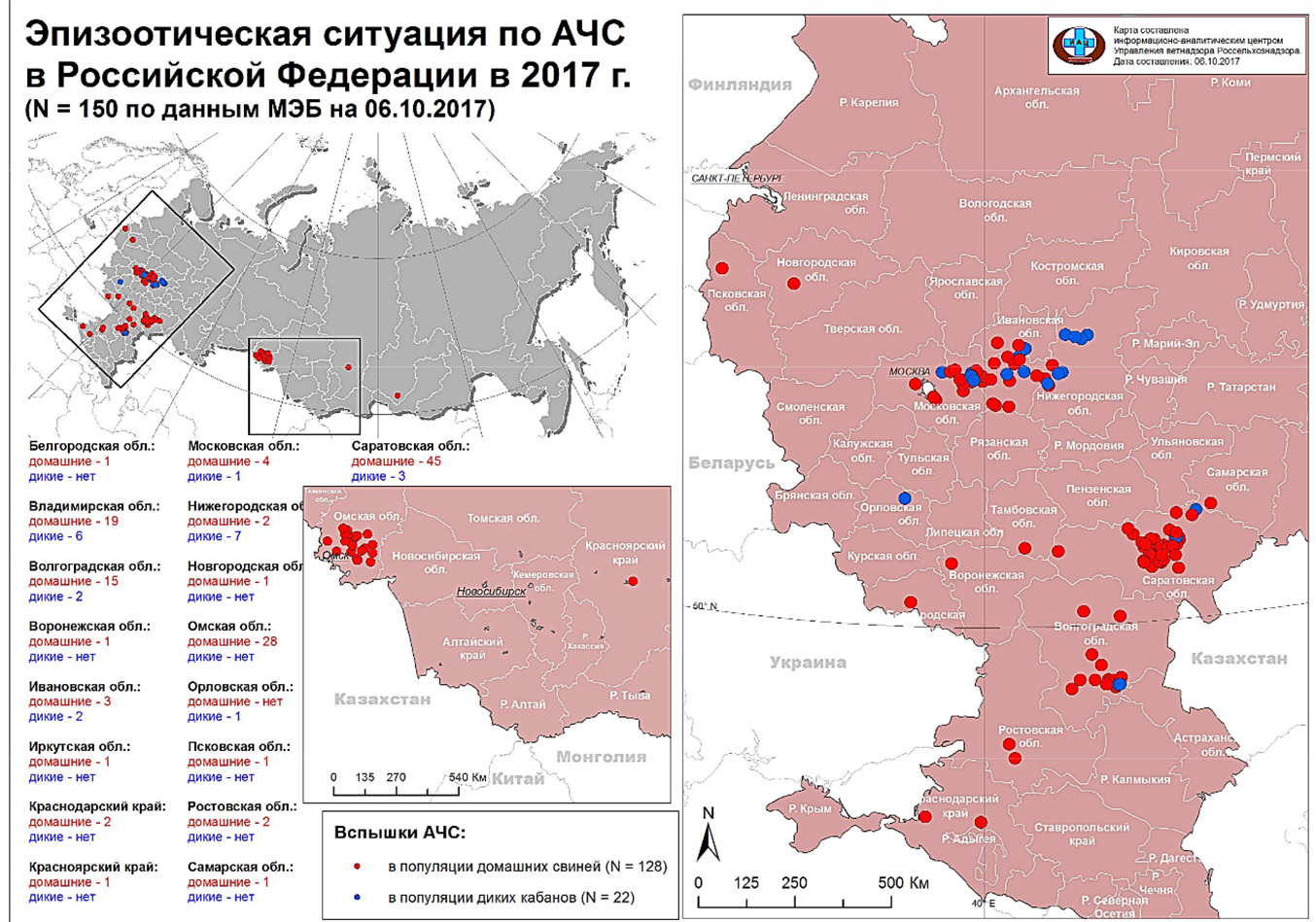 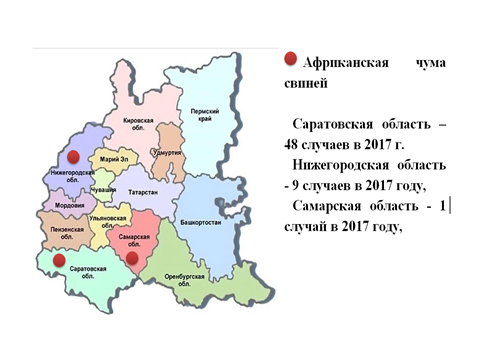 ПРИЧИНЫ РАСПРОСТРАНЕНИЯ :

БИОЛОГИЧЕСКАЯ НЕЗАЩИЩЕННОСТЬ ЛИЧНЫХ ПОДСОБНЫХ ХОЗЯЙСТВ И КРЕСТЬЯНСКИХ (ФЕРМЕРСКИХ) ХОЗЯЙСТВ;

 ОТСУТСТВИЕ ДОЛЖНОГО УЧЕТА ПОГОЛОВЬЯ СВИНЕЙ;

НАРУШЕНИЕ ВЕТЕРИНАРНОГО ЗАКОНОДАТЕЛЬСТВА ПРИ СОДЕРЖАНИИ,  ПЕРЕМЕЩЕНИИ ЖИВОТНЫХ И ПРОДУКЦИИ СВИНОВОДСТВА;

ЦИРКУЛЯЦИЯ ВИРУСА АЧС В ДИКОЙ ФАУНЕ.
ЗАЩИЩЁННОСТЬ СВИНОВОДЧЕСКИХ ХОЗЯЙСТВ
ОРГАНИЗАЦИЯ РАБОЧИХ МЕСТ
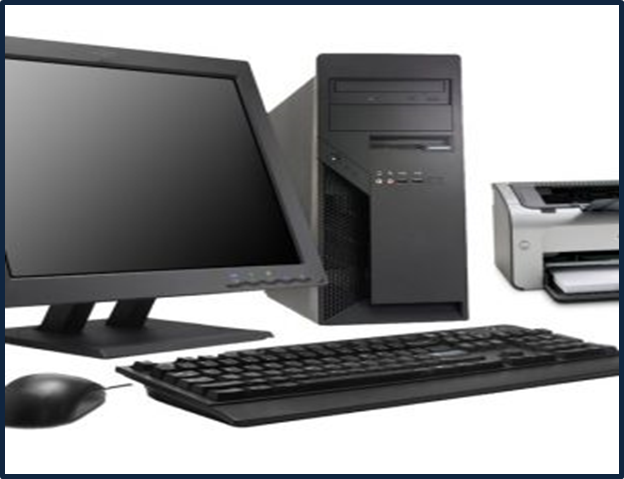 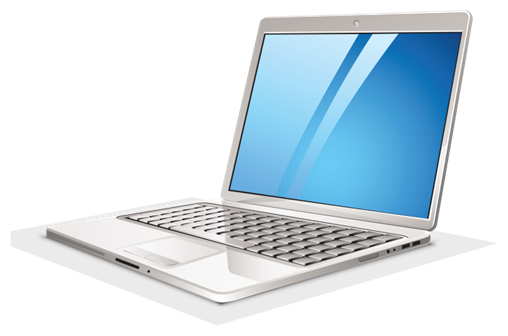 ПРОВЕЛИ ОБУЧЕНИЕ 531-ГО СПЕЦИАЛИСТА 
ГОСВЕТУЧРЕЖДЕНИЙ  РАБОТЕ 
В СИСТЕМЕ «МЕРКУРИЙ»
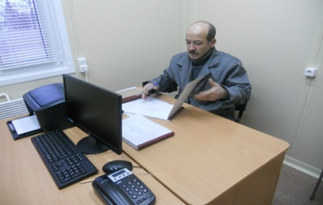 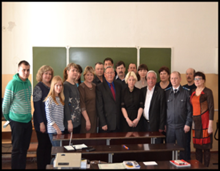 В ОКТЯБРЕ-НОЯБРЕ ЗАПЛАНИРОВАНО ОБУЧЕНИЕ ЕЩЁ 
140 СПЕЦИАЛИСТОВ
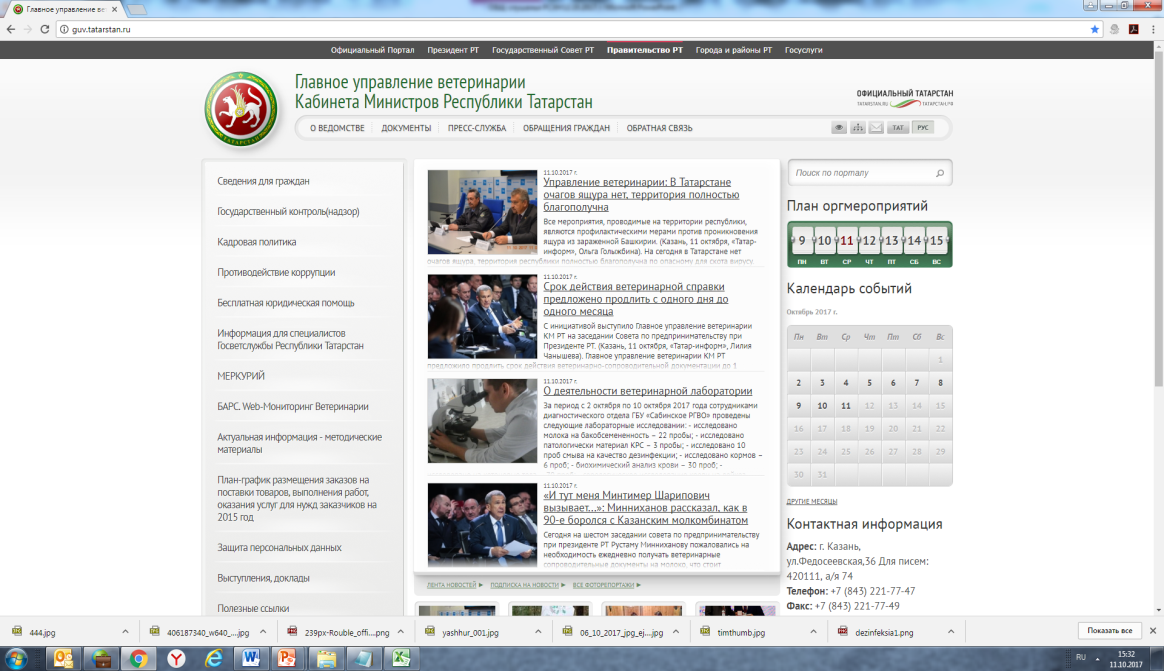 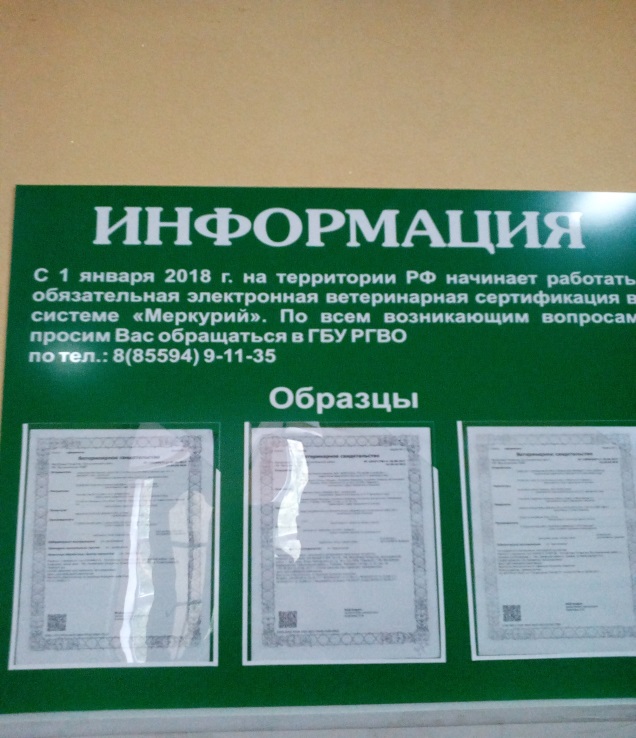 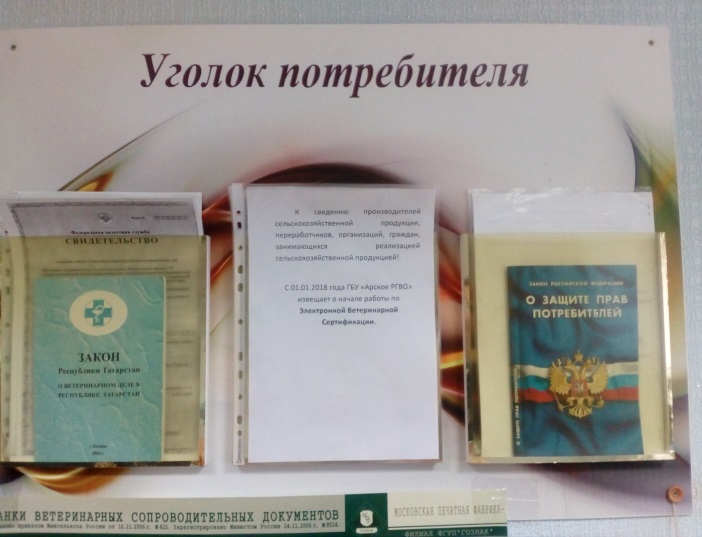 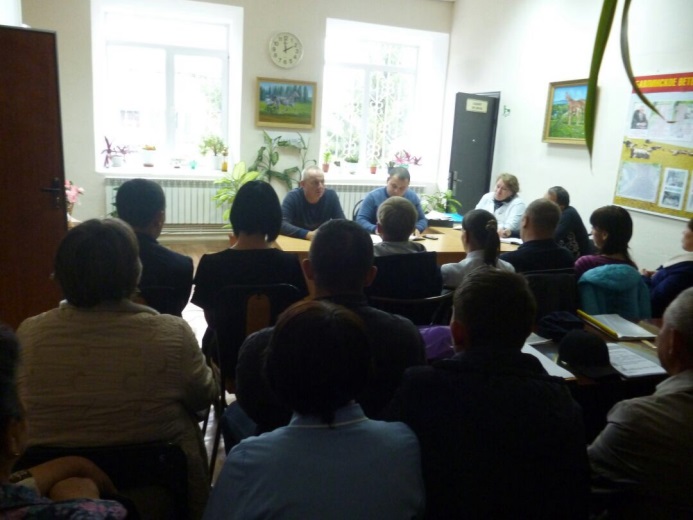 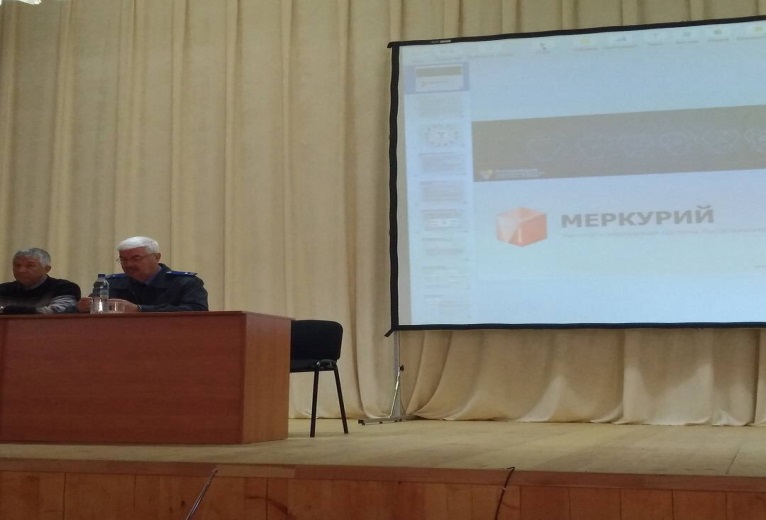 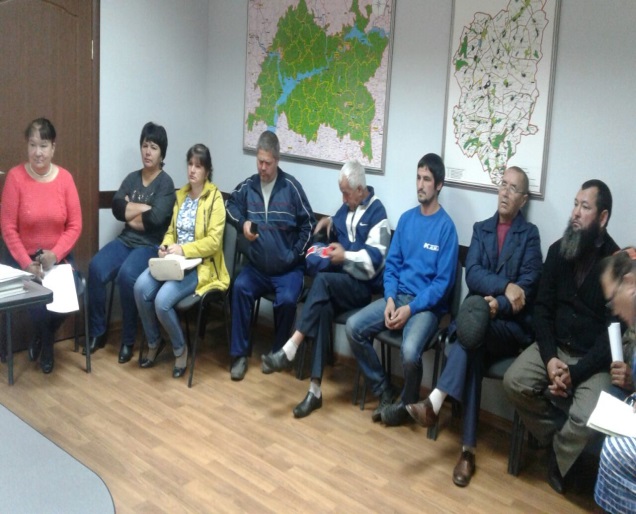 ЗАРЕГИСТРИРОВАНО:
ХС НЕОБХАДИМО
ОРГАНИЗОВАТЬ РАБОЧЕЕ МЕСТО;
СПЕЦИАЛИСТУ ПРЕДПРИЯТИЯ ПРОЙТИ ОБУЧЕНИЕ;
НАПРАВИТЬ ЗАЯВЛЕНИЕ УСТАНОВЛЕННОЙ ФОРМЫ;
СПЕЦИАЛИСТУ ПРОЙТИ АТТЕСТАЦИЮ.